Подршка родитељима 
Како поступати са децом у 
ситуацији ванредног стања поводом вируса Корона
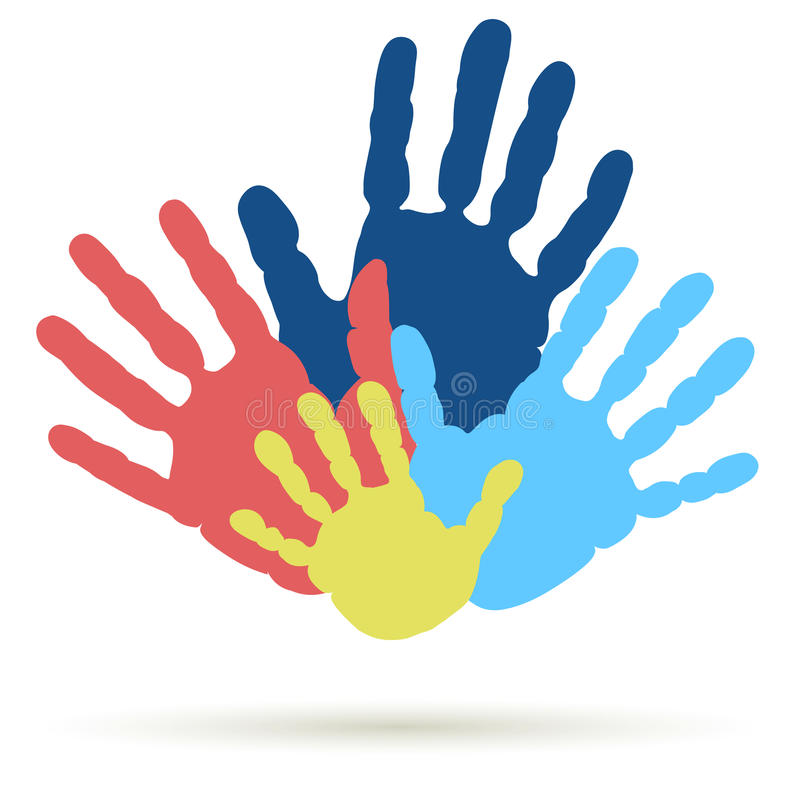 27.03.2020.                                                                        Стручна служба 
                                                                                  ОШ “Душан Радовић” Пирот
Поштовани родитељи, 
    Овом прeзентацијом желимо да Вам пружимо подршку у новонасталој, ванредној ситуацији. Ви сте наши партнери у процесу образовања и васпитања Ваше деце, а наших ученика. 
    Наша школа и наши наставници су се брзо снашли у насталим околностима захваљујући процесу дигитализације кроз коју смо прошли, и трудимо се да Ваша деца имају што квалитетнију наставу на даљину од првог дана.
Као што се променио начин нашег рада, тако се променио и начин живота свих нас, зато  морамо да се организујемо на другачији начин, школа, ученици и Ви родитељи. 
Ваша улога у учењу на даљину је важна, јер сте углавном у кући, са својом децом, и пожељно је да пратите њихов рад и да им помогнете да се лакше прилагоде таквом начину учења.
Период рада од куће и одвојеност од друштвеног живота, који је у ситуацији епидемије јако важан како се не би ширила, може бити непријатан и стресан. Из тог разлога желимо да Вам дамо пар савета како бисте тај период лакше превазишли.
Важан је Ваш став према учењу, јер деца уче по моделу. Ви најбоље познајете своје дете, његове јаке стране, таленте,  мане и слабости, зато им је у овом тренутку битна  Ваша подршка, како би лакше савладали градиво  у измењеним условима. Похвалите дете  за сваки труд и  напредак.
Мотивишите их  да им праћење наставе путем РТС-а, или учествовање у ономе што нуде наставници путем дигиталне учионице, платформе Microsoft Teams-а, Вибера, СМС порука,  постане дневна рутина, као што је  одлазак  у школу.

Објасните детету да је важно да слуша упутства наставника, да буде уз рачунар, ТВ или телефон у одређено време, да је то његов час, и да ће његов уложени труд бити вреднован, као да прати наставу из учионице у школи.
Што се тиче живота у кући и времена проведеног углавном у затвореном простору, потрудите се да га заједно са дететом креативно проведете. Не показујте пред децом страх, узнемиреност, већ им објасните да тако тренутно мора да буде, образлажући реално ситуацију у којој смо се сви нашли.
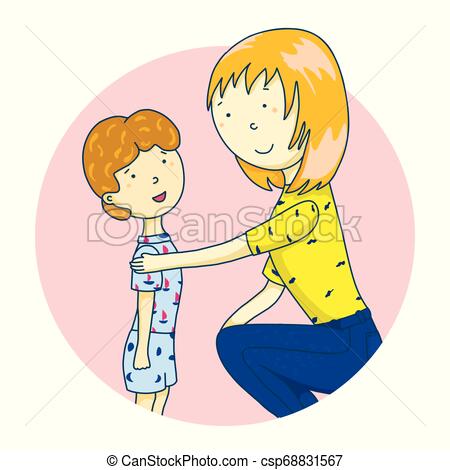 Ако дете испољи узнемиреност или промени понашање кажите да Ви бринете о њему . Укажите детету и на оно што оно само може да учини у овој ситуацији: да редовно пере руке, не додирује рукама лице, да се здраво храни, редовно прати наставу од куће, ради лагане физичке вежбе, чита...
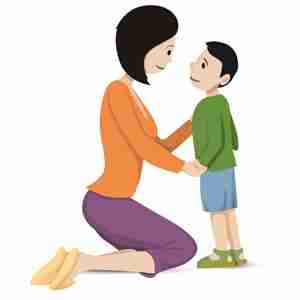 Водите рачуна којим информацијама је дете изложено. На телевизији и на интернету има различитих информација које нису примерене узрасту детета.
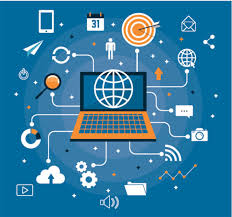 Покушајте да организујете дневне активности да буду што сличније Вашој дневној рутини, буђење у време као да је обичан радни дан, редовни оброци у току дана, одлазак на спавање у исто време. 
Испланирајте дан тако да свако заврши своје радне обавезе, а потом можете са децом да играте друштвене игре, слушате музику, вежбате заједно.
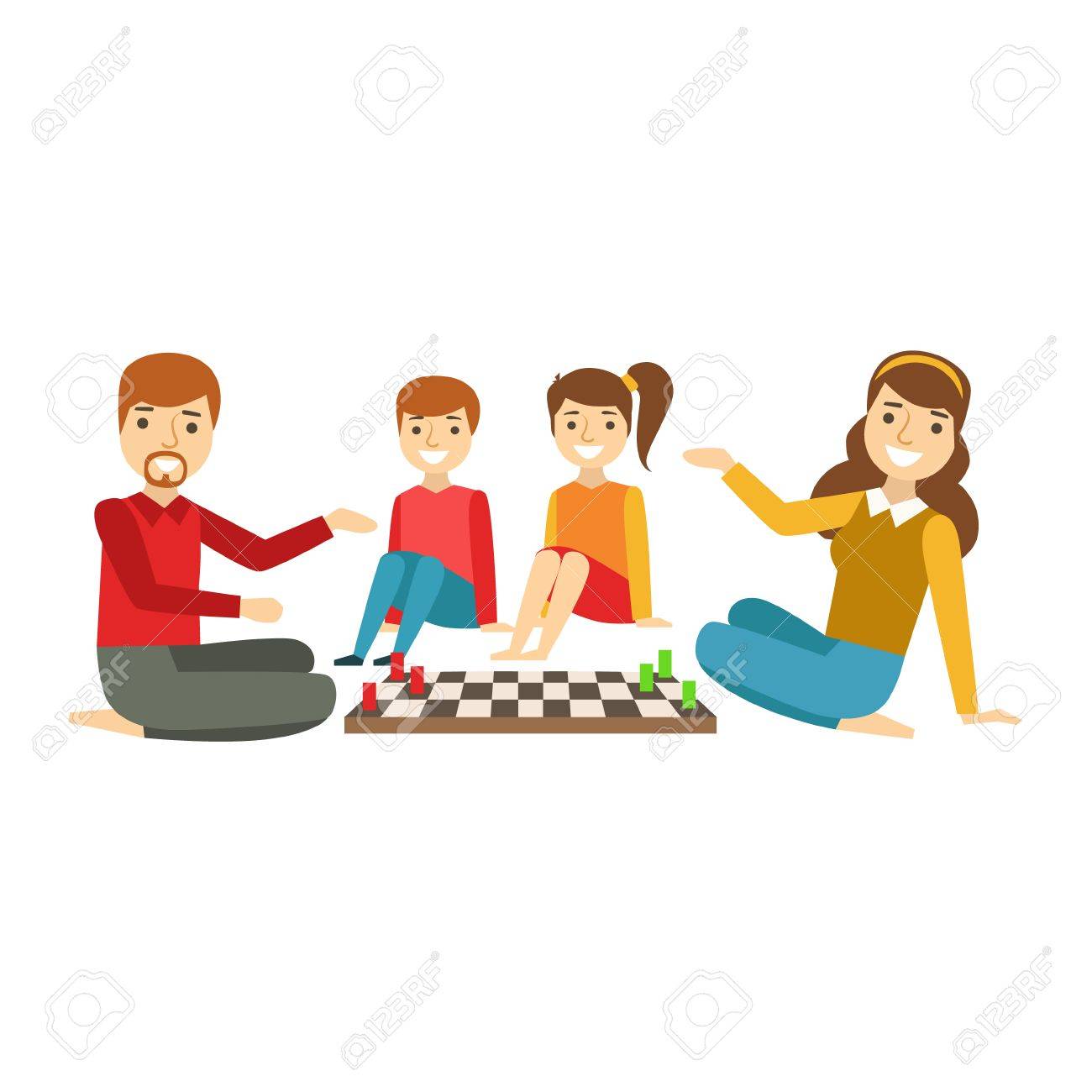 Хумор је јако важан у оваквој ситуацији. Можете се са децом играти пантомиме, гледати хумористичке серије и филмове примерене узрасту детета, причати смешне доживљаје из вашег детињства. 
Можете укључити децу у свакодневне активности: спремање куће, сређивање собе, заједничко кување.
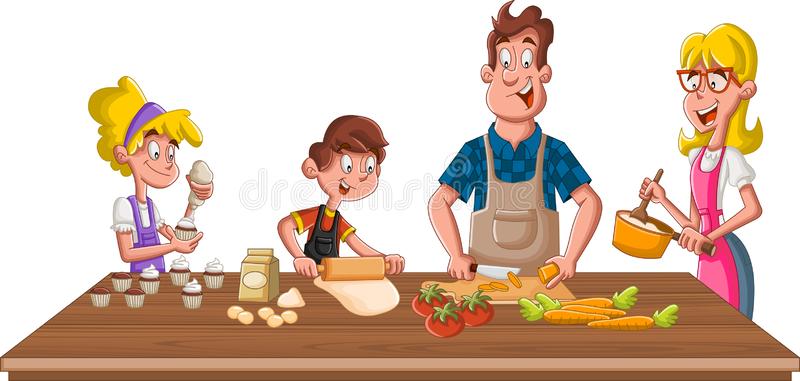 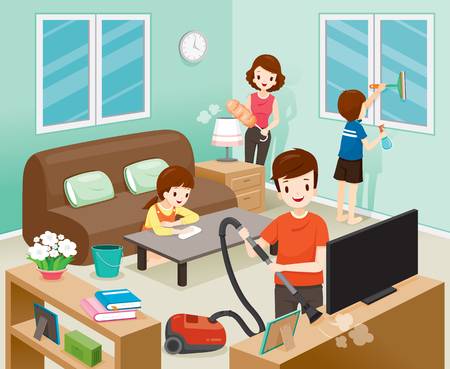 Сарађујте са Школом, морамо да бринемо једни о другима и да останемо код куће док све ово прође.
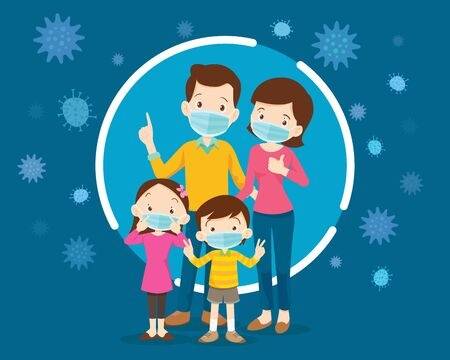